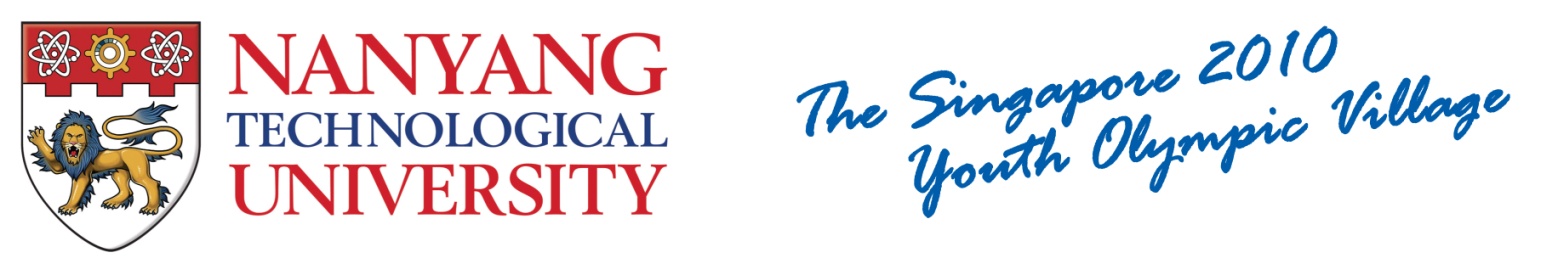 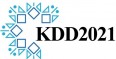 Error-Bounded Online Trajectory Simplification with Multi-Agent Reinforcement Learning
Zheng Wang*, Cheng Long*, Gao Cong*, Qianru Zhang^

*Nanyang Technological University 
^The University of Hong Kong
1
Trajectory Simplification: Introduction
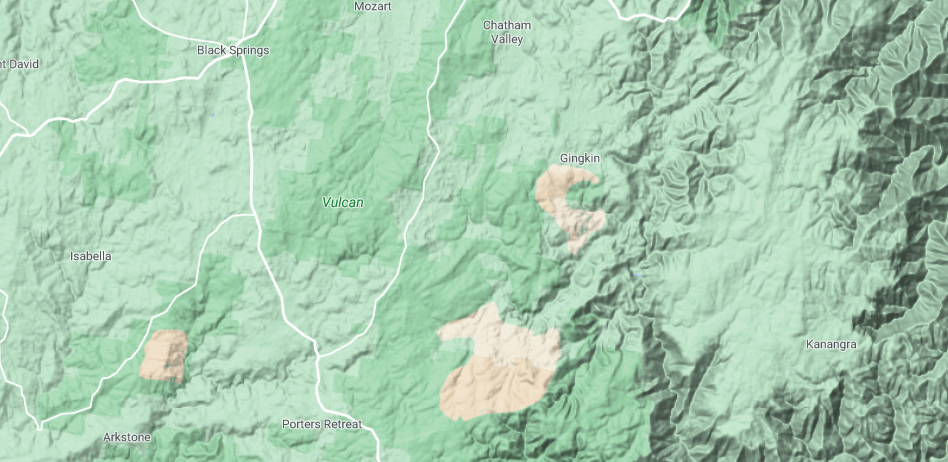 8 sampled positions and 7 segments
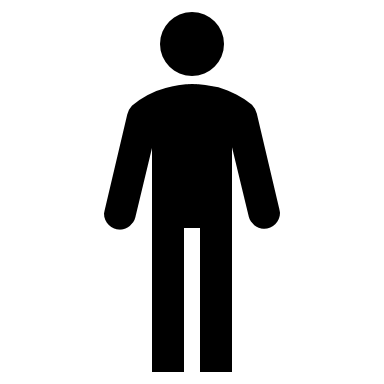 Segment
Trajectory
2
Trajectory Simplification: Motivation
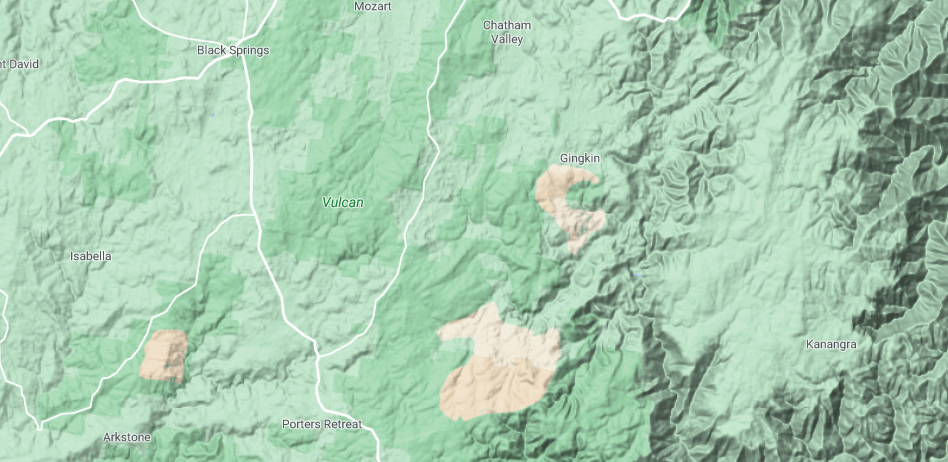 Raw trajectory data is usually very large
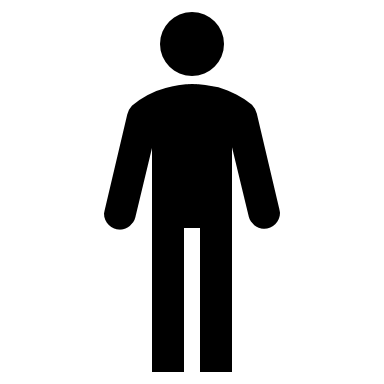 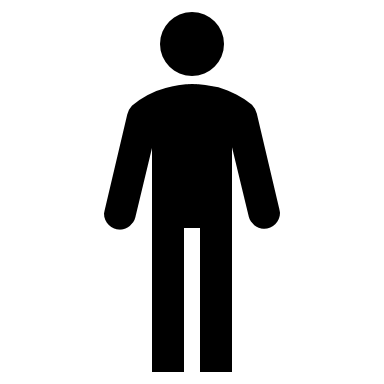 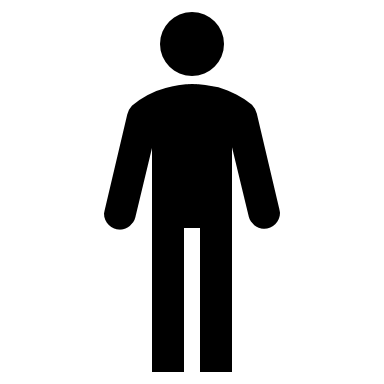 Trajectory Simplification
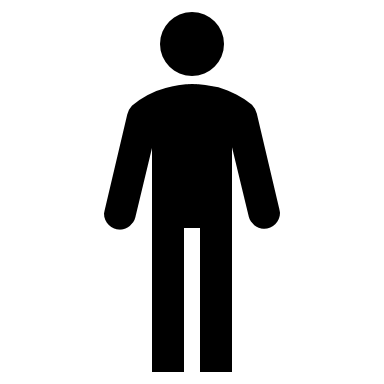 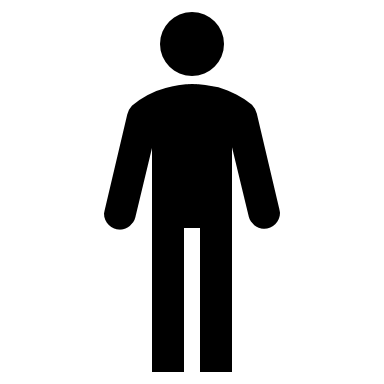 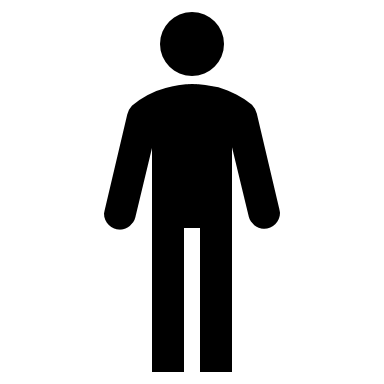 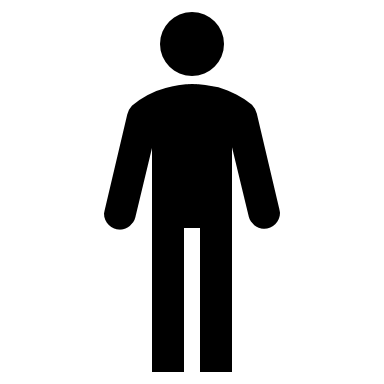 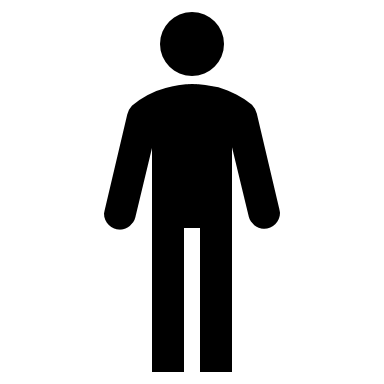 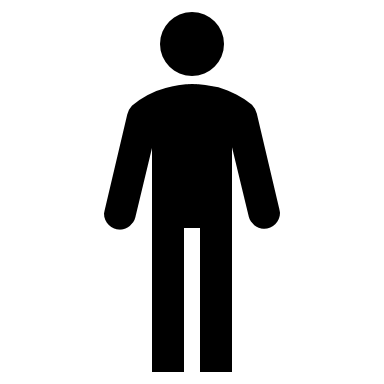 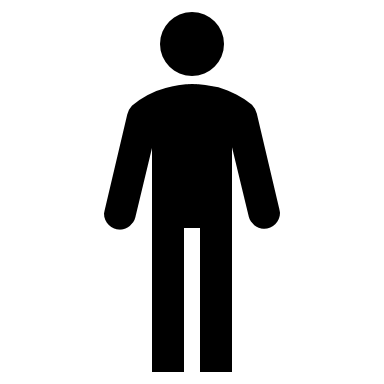 Drop some positions
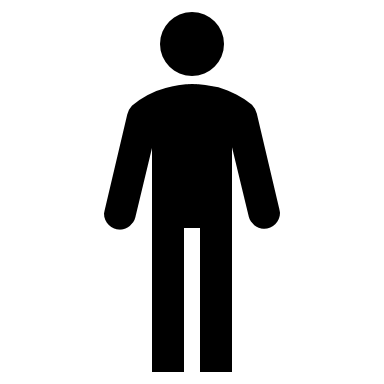 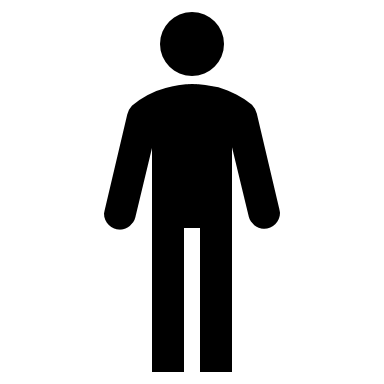 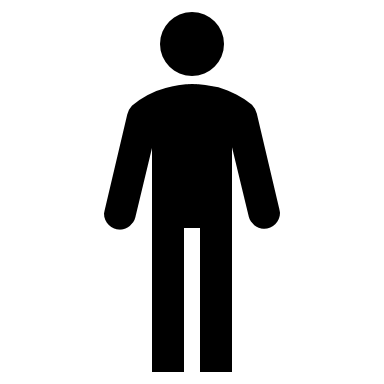 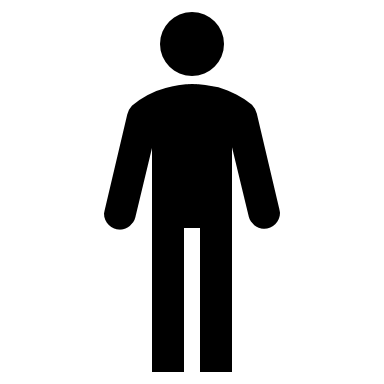 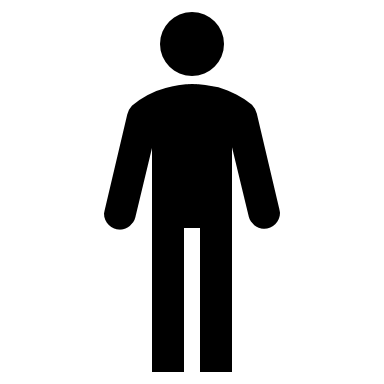 As a result, only a portion of the positions is kept
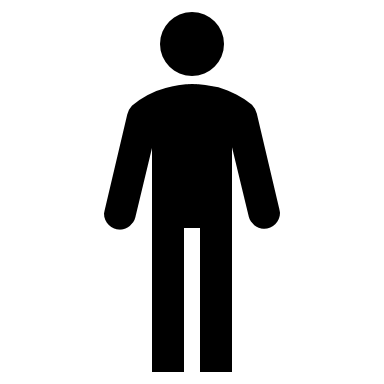 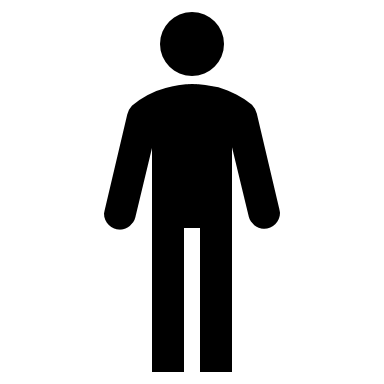 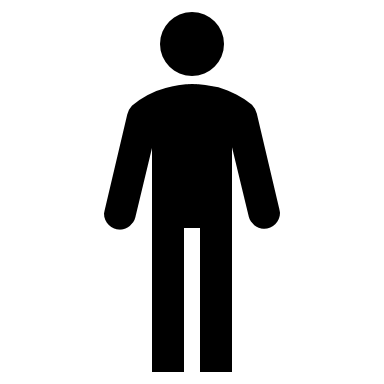 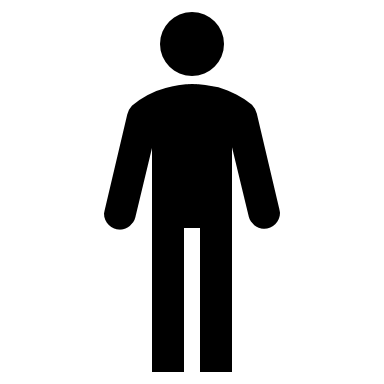 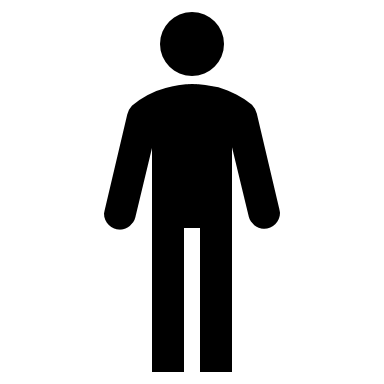 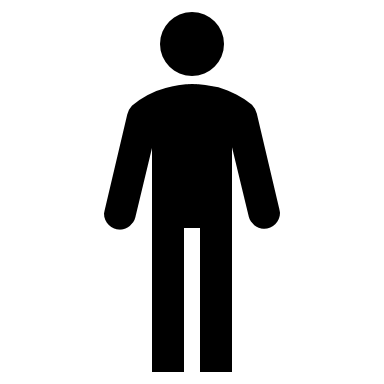 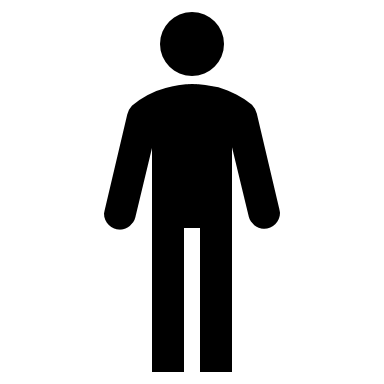 Consider a scenario:
- 10,000 pedestrians
- Sampling rate: 5s
- Hundreds of millions of positions per day!!
Issue 1: high space cost for trajectory storage
Issue 2: high time cost for query processing
3
Trajectory Simplification: Motivation
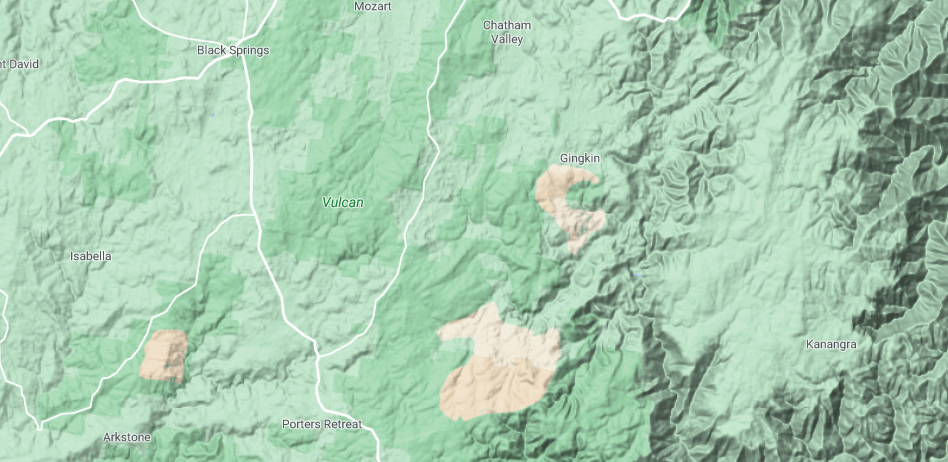 Raw trajectory data is usually very large
simplified trajectory
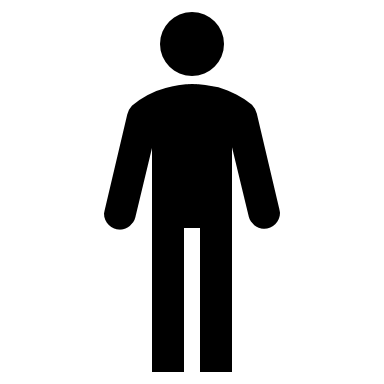 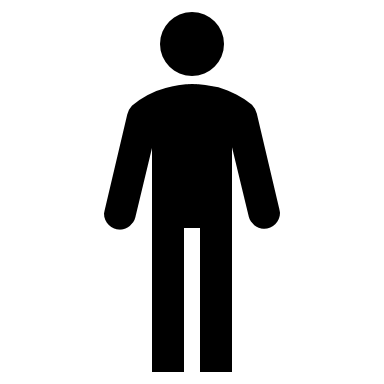 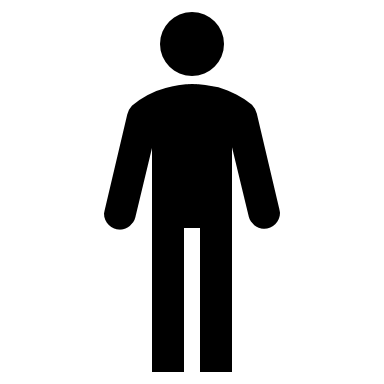 Trajectory Simplification
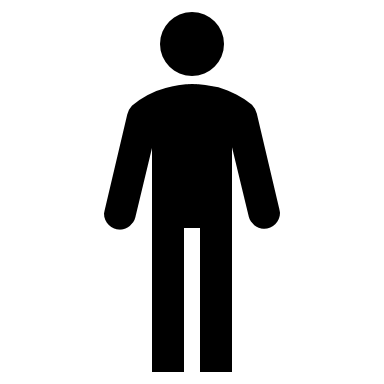 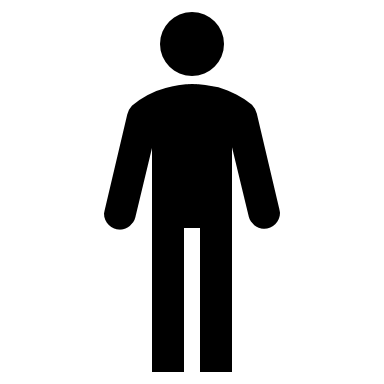 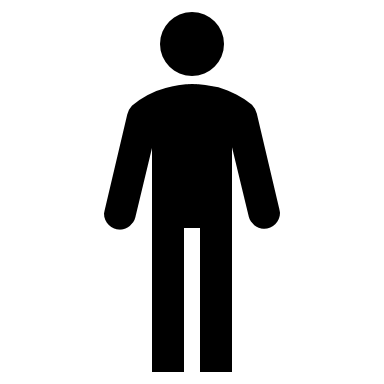 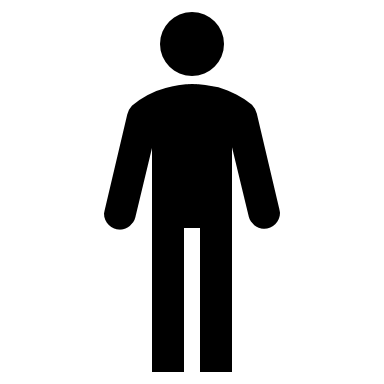 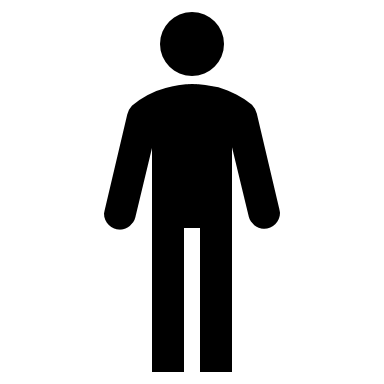 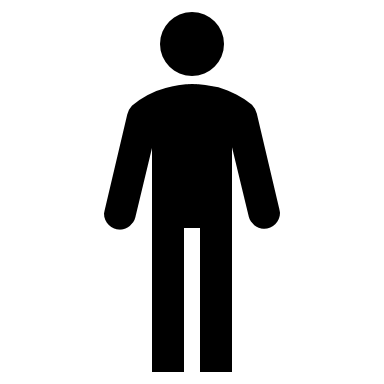 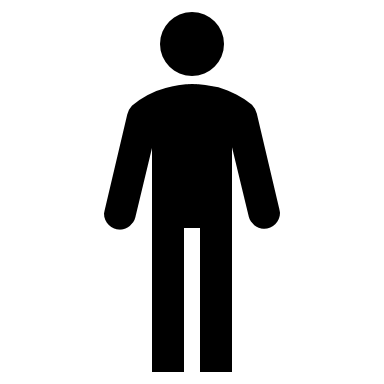 Drop some positions
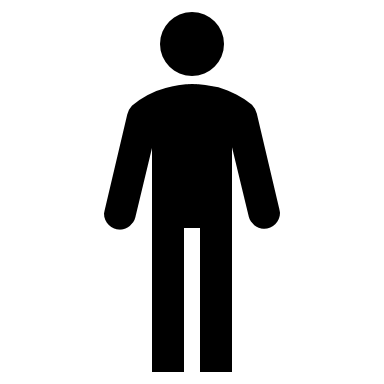 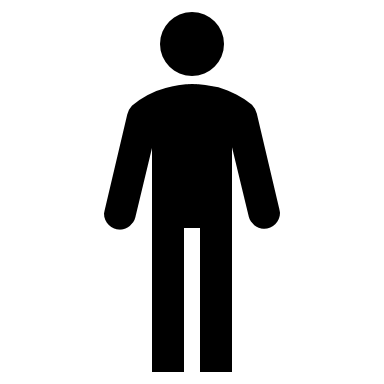 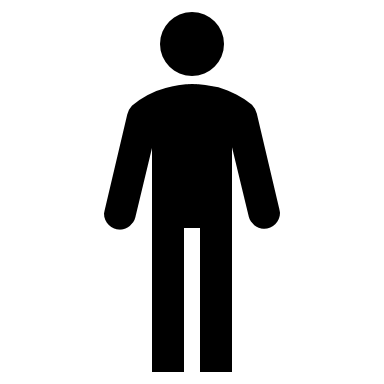 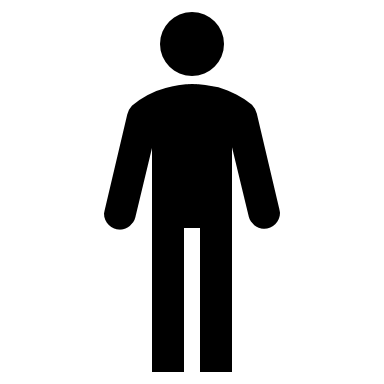 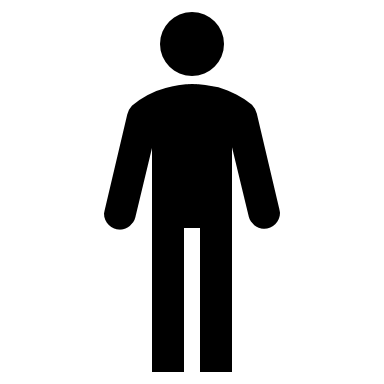 As a result, only a portion of the positions is kept
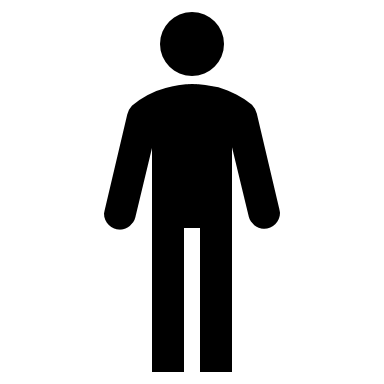 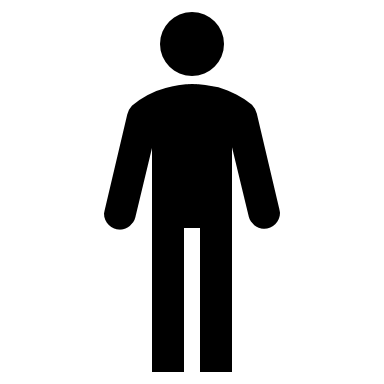 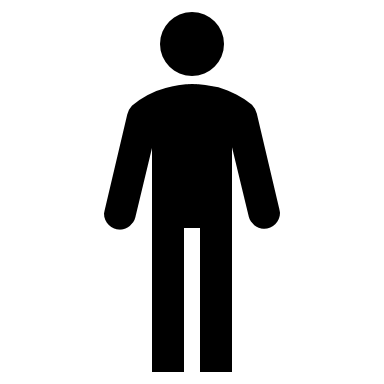 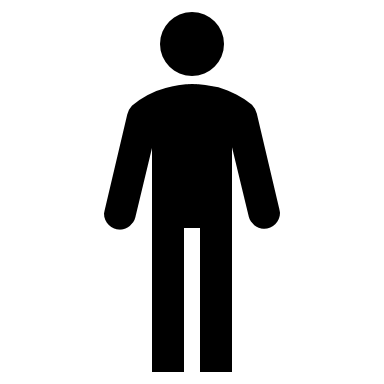 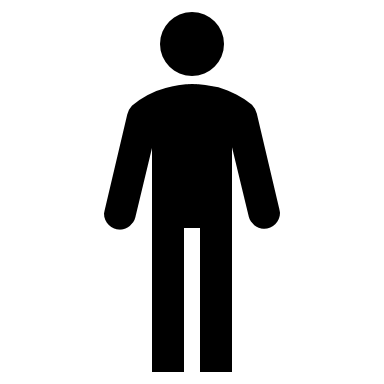 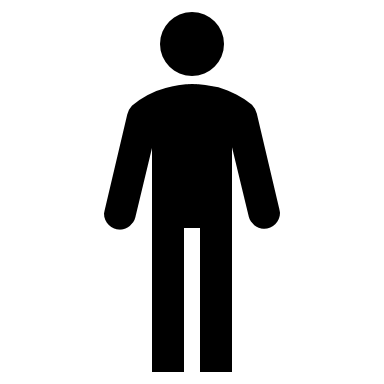 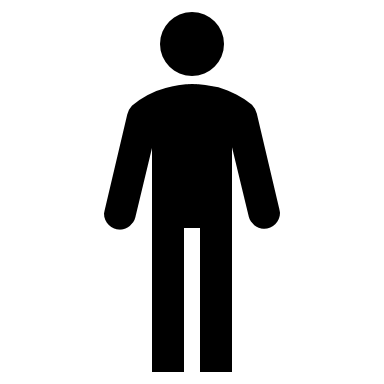 Consider a scenario:
- 10,000 pedestrians
- Sampling rate: 5s
- Hundred of millions of positions per day!!
Issue 1: high space cost for trajectory storage
Issue 2: high time cost for query processing
4
Trajectory Simplification: Motivation
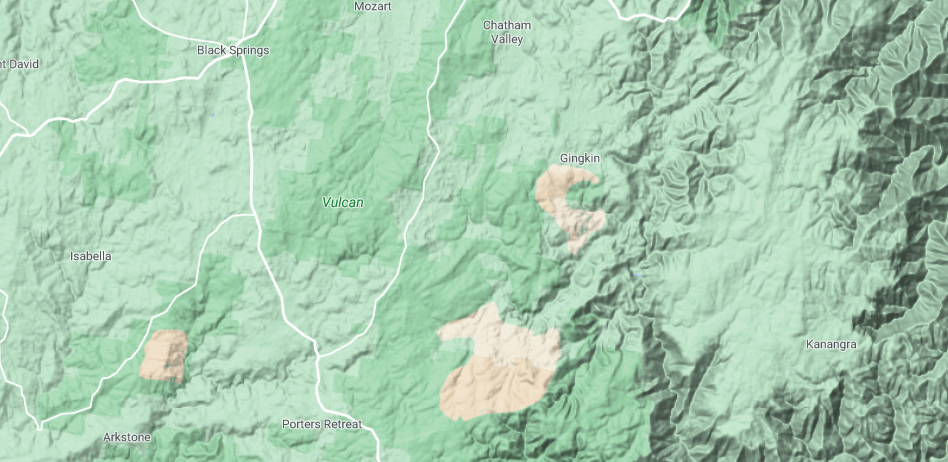 Raw trajectory data is usually very large
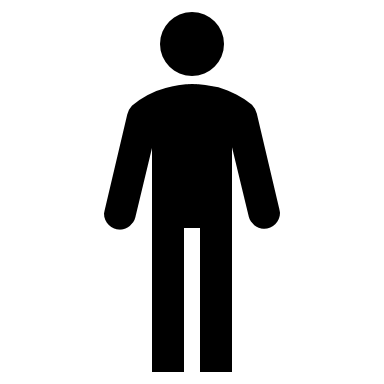 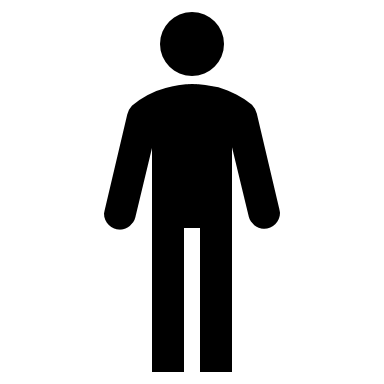 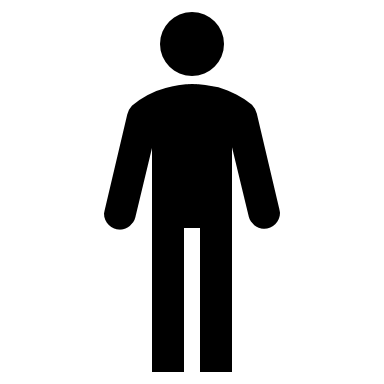 Trajectory Simplification
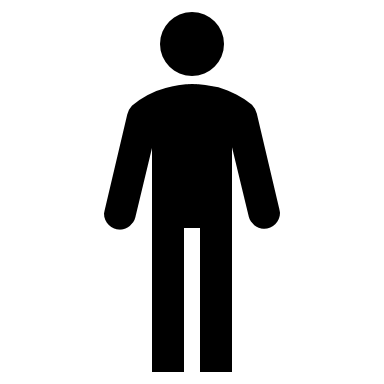 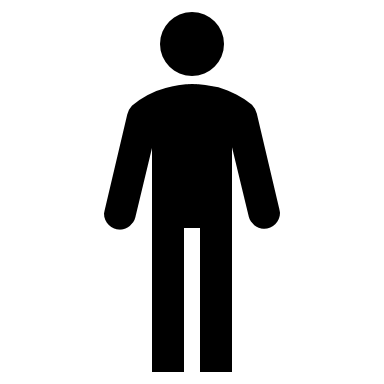 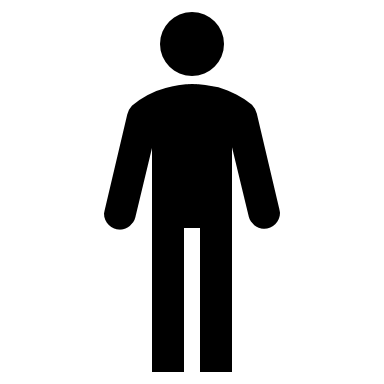 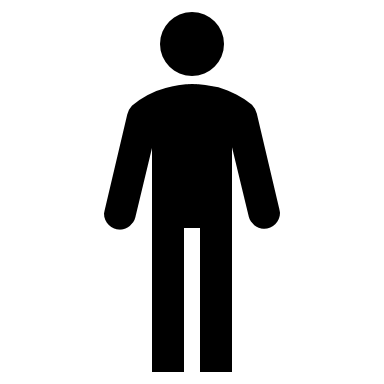 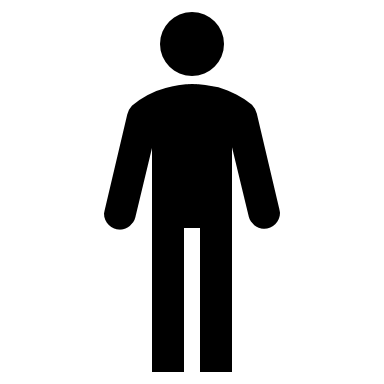 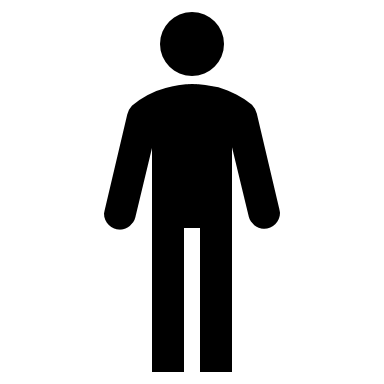 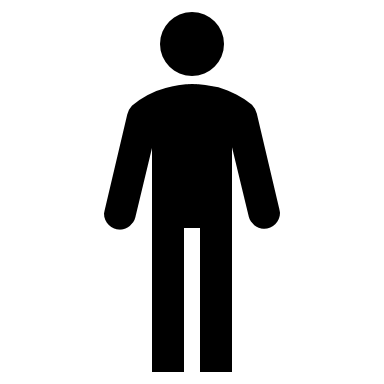 Drop some positions
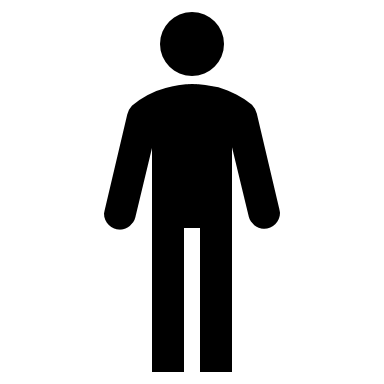 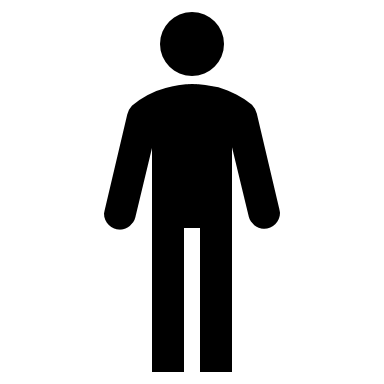 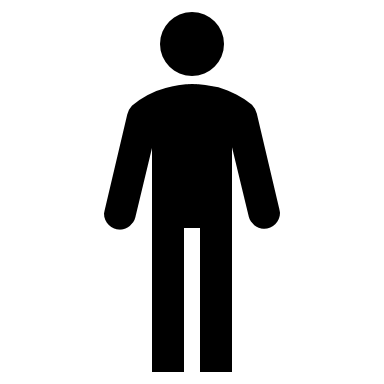 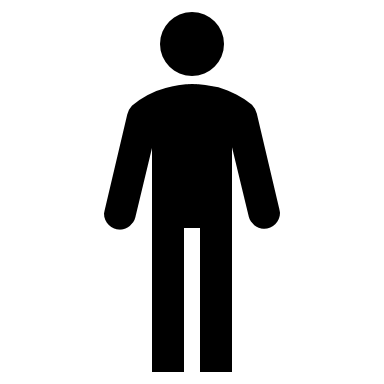 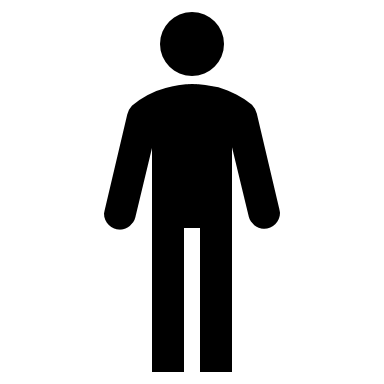 As a result, only a portion of the positions is kept
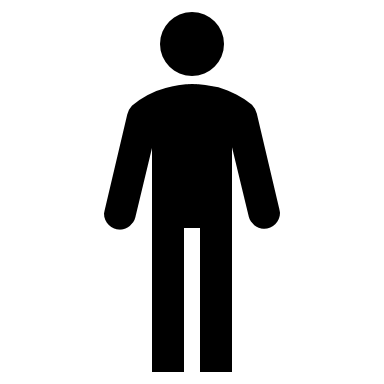 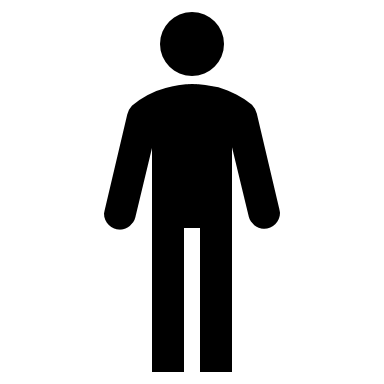 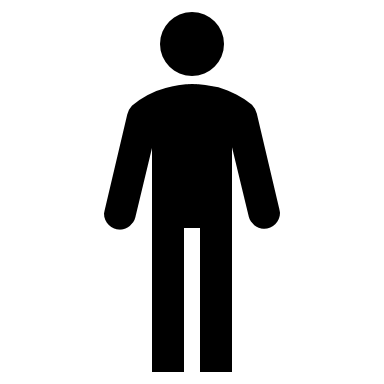 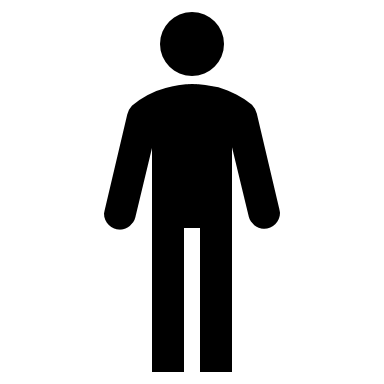 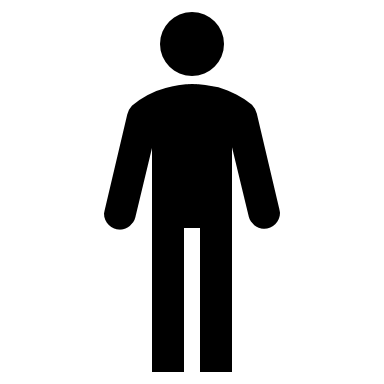 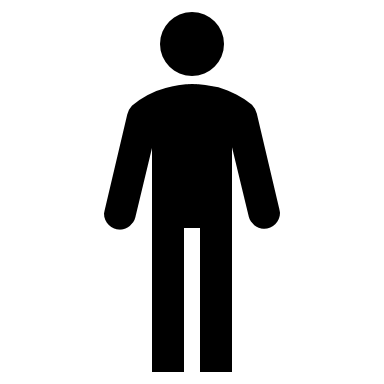 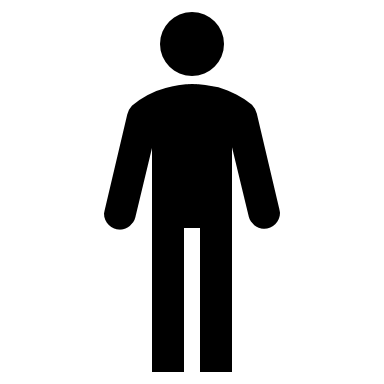 Consider a scenario:
- 10,000 pedestrians
- Sampling rate: 5s
- Hundred of millions of positions per day!!
Issue 1: high space cost for trajectory storage
Issue 2: high time cost for query processing
5
Trajectory Simplification: Motivation
Which positions should be dropped?
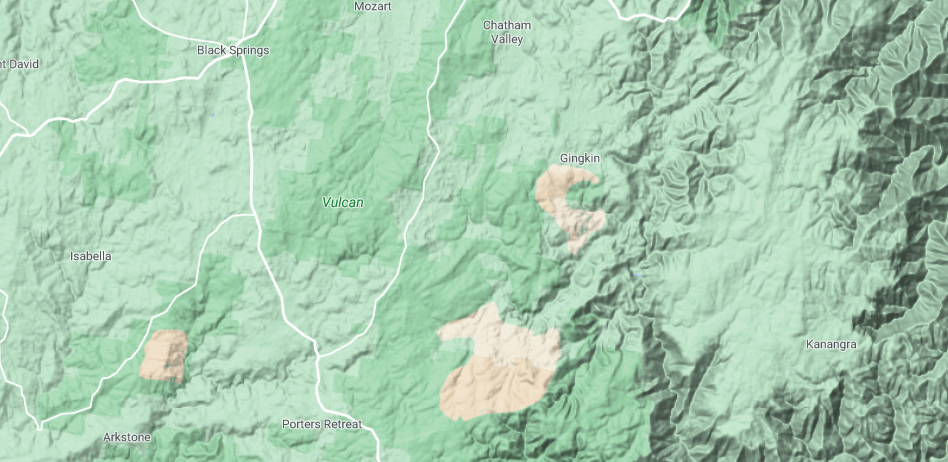 Raw trajectory data is usually very large
another simplified trajectory
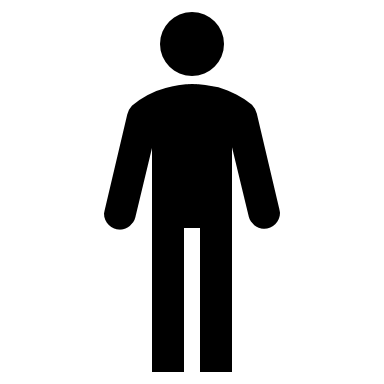 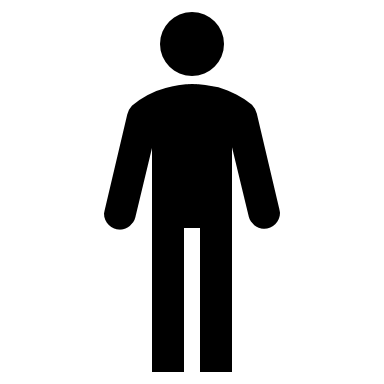 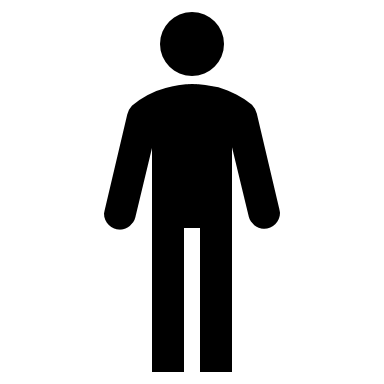 Trajectory Simplification
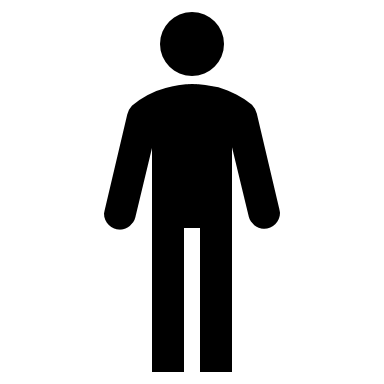 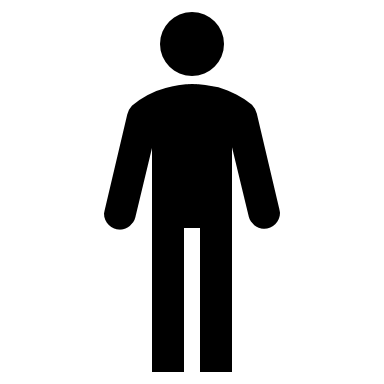 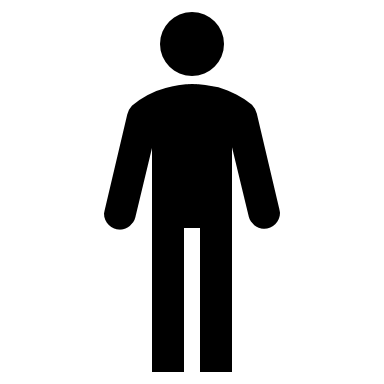 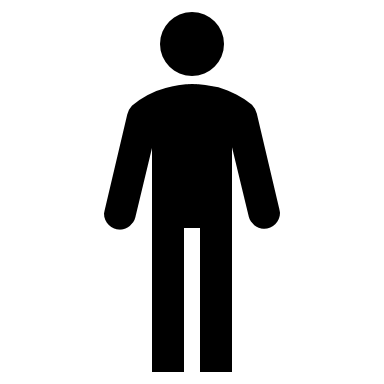 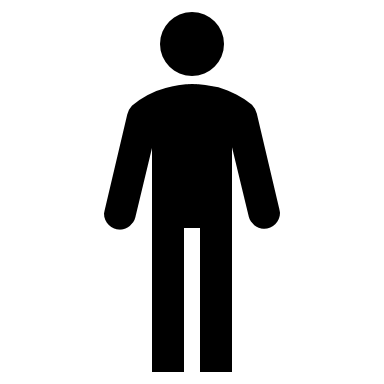 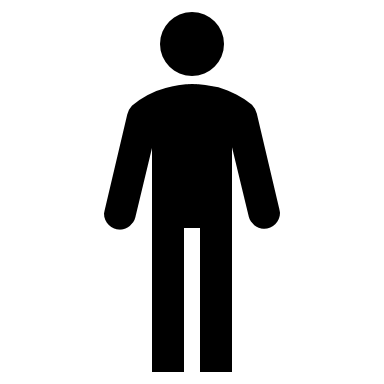 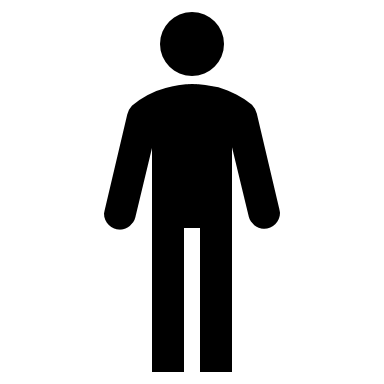 Drop some positions
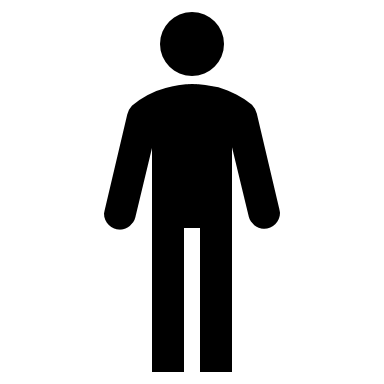 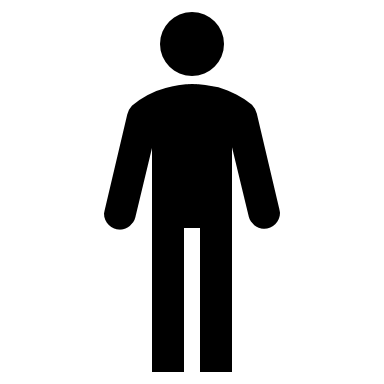 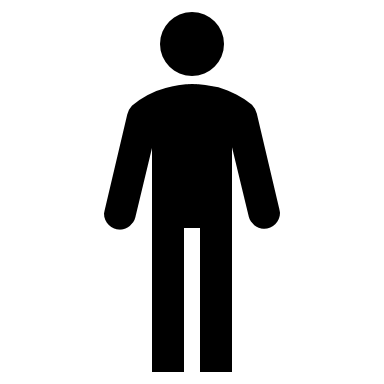 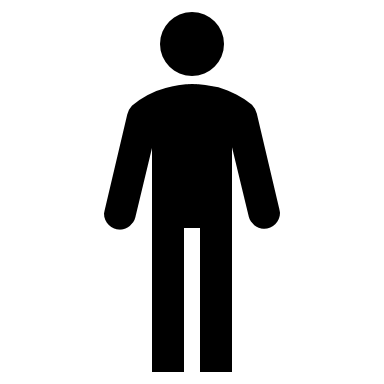 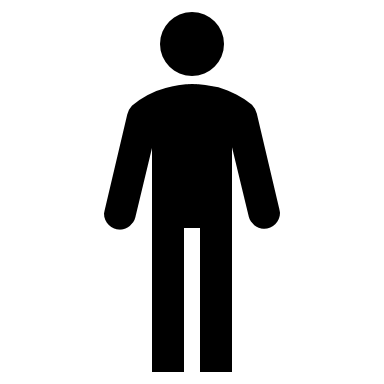 As a result, only a portion of the positions is kept
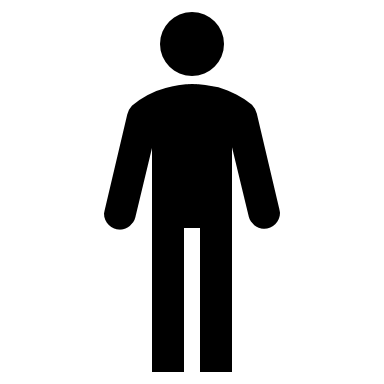 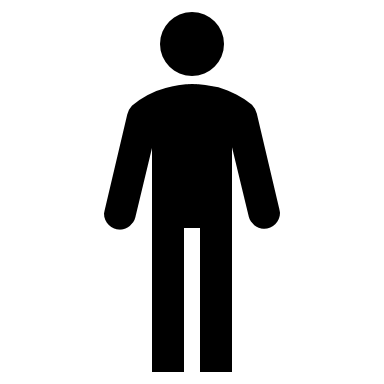 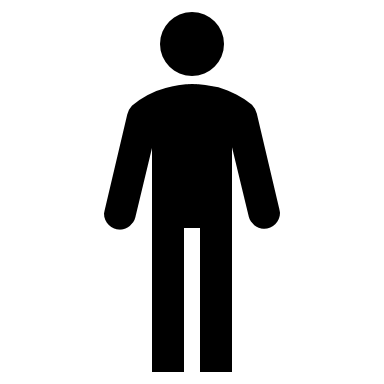 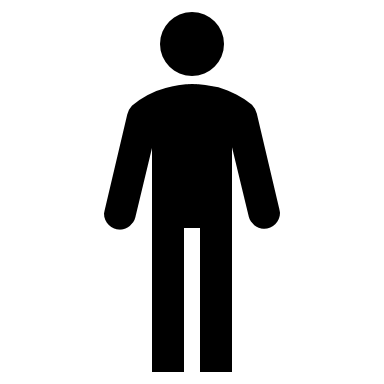 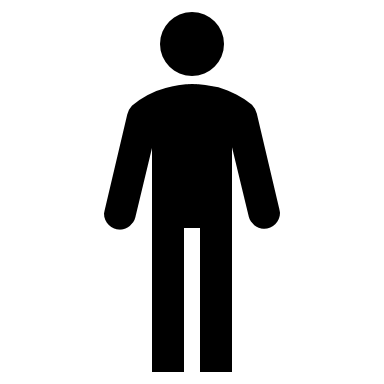 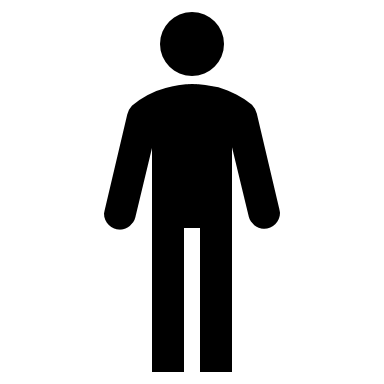 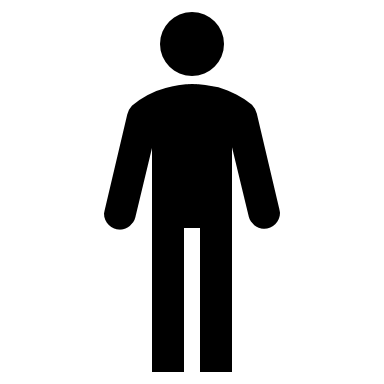 Consider a scenario:
- 10,000 pedestrians
- Sampling rate: 5s
- Hundred of millions of positions per day!!
Issue 1: high space cost for trajectory storage
Issue 2: high time cost for query processing
6
Trajectory Simplification: Error measurements
Perpendicular Euclidean Distance (PED)
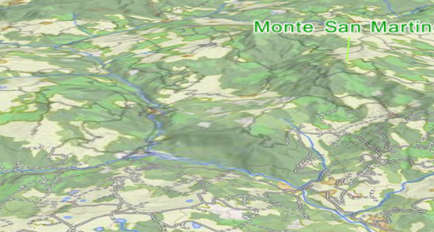 p10
p3
Original trajectory: T
Simplified trajectory: T’
p8
p7
p9
p4
p1
p2
p5
p6
7
Trajectory Simplification: Error measurements
Perpendicular Euclidean Distance (PED)
Error of T’ = the maximum distance
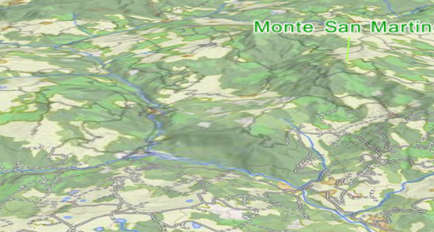 distance
The worst (maximal) distance of the perpendicular positions
P’9
P’4
P’2
P’8
P’5
P’7
p10
p3
perpendicular positions on T’
p8
p7
p9
Synchronized Euclidean Distance (SED)
p4
p1
p2
p5
Direction-Aware Distance (DAD)
p6
Speed-Aware Distance (SAD)
8
Error-Bounded Online Trajectory Simplification (EB-OTS)
Problem (EB-OTS):
         Input: T = <P1, P2,…, Pn> in streaming
Objective: minimize |T’| 
Constraint: ε(T’) ≤ εt (error tolerance)
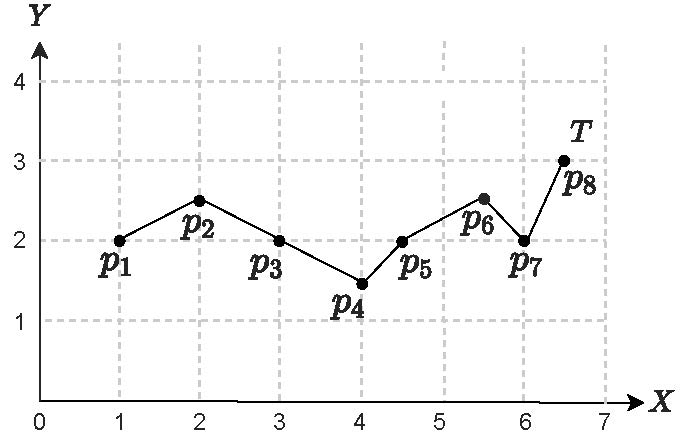 Input: T = <P1, P2, P3, P4, P5, P6, P7, P8> in streaming
Objective:  |T’| as small as possible
Constraint:  an error tolerance 0.5 for PED 
Output: T’=<P1, P7, P8> with |T’|=3
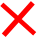 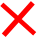 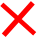 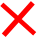 9
Existing Solutions: three-step process
Existing solutions: adopt the three-step process for EB-OTS problem
tolerance
violation
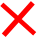 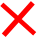 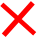 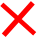 safe point
10
Existing Solutions: three-step process
Effectiveness Issue:
human-crafted rules for re-opening a window
Efficiency Issue: 
Expand one point each time.
effective, efficient and general solution
11
Background of Reinforcement Learning
Markov Decision Process (MDP): 
The environment is modelled as an MDP, involving state, action, transition and reward
Reinforcement Learning (RL): 
RL is to guide agents on how to take actions to maximize a cumulative reward in an environment
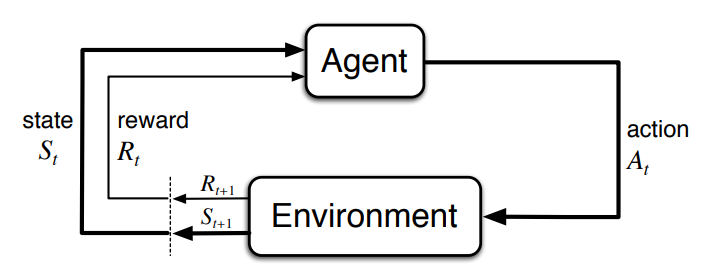 12
MDP for Agent-E and Agent-R
error tolerance is 1.0
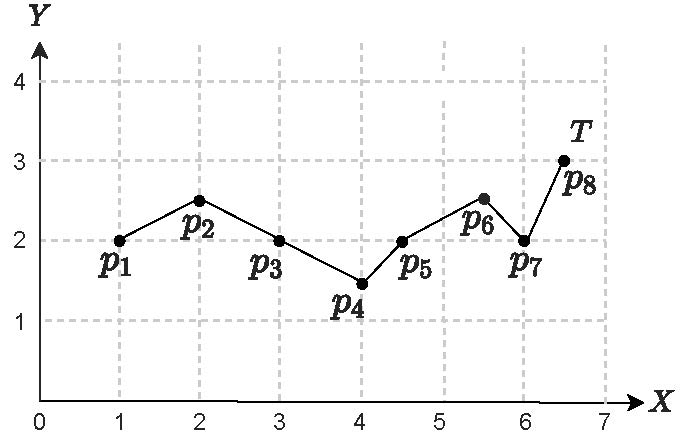 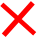 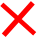 Agent-E and Agent-R cooperate for the same objective
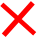 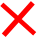 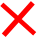 13
Multi-Agent Reinforcement Learning Solution (MARL4TS)
DQN
Network
Initial: L=1, R=2, J=2, K=2, εt=1.0
Action
State
Safe points
Agent
W[L, R]
Error
W[1, 2]
0.0 < εt
<P2>
E
Expand to P3
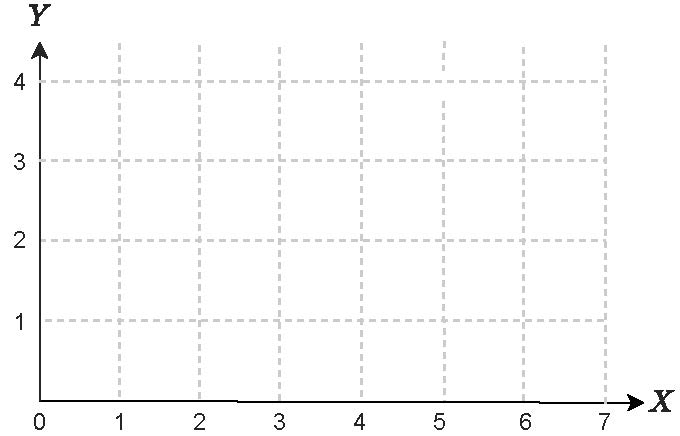 0.5 < εt
<P2, P3>
E
W[1, 3]
Expand to P5
0.5 < εt
W[1, 5]
<P2, P3, P5>
E
Expand to P7
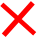 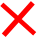 0.5 < εt
W[1, 7]
<P2, P3, P5, P7>
E
Expand to P8
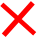 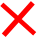 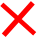 W[1, 8]
1.029 > εt
<P2, P3, P5, P7>
R
Re-open at P7
W[7, 8]
<P8>
0.0 < εt
-
-
-
Output: T’=<P1, P7, P8>
14
Optimization Techniques
more safe points to be more effective
Technique-1 for boosting effectiveness:
In Step 3, consider more 𝐷 points that follow the last point in the window
the cost of checking the error in a window depends on its size
Technique-2 for boosting efficiency:
In Step 2, constraint the window size to be expanded
15
Experimental Setup
[1] Spatiotemporal compression techniques for moving point objects, EDBT’04
[2] One-pass trajectory simplification using the synchronous Euclidean distance, VLDBJ’19
[3] Bounded quadrant system: Error-bounded trajectory compression on the go, ICDE’15
[4] One-pass error bounded trajectory simplification, PVLDB’17
[5] Direction-preserving trajectory simplification, PVLDB’13
[6] An online approach for direction-based trajectory compression with error bound guarantee, APWeb’16
[7] An efficient online approach for direction-preserving trajectory simplification with interval bounds, MDM’17
16
Effectiveness Results
MARL4TS achieves the best effectiveness.
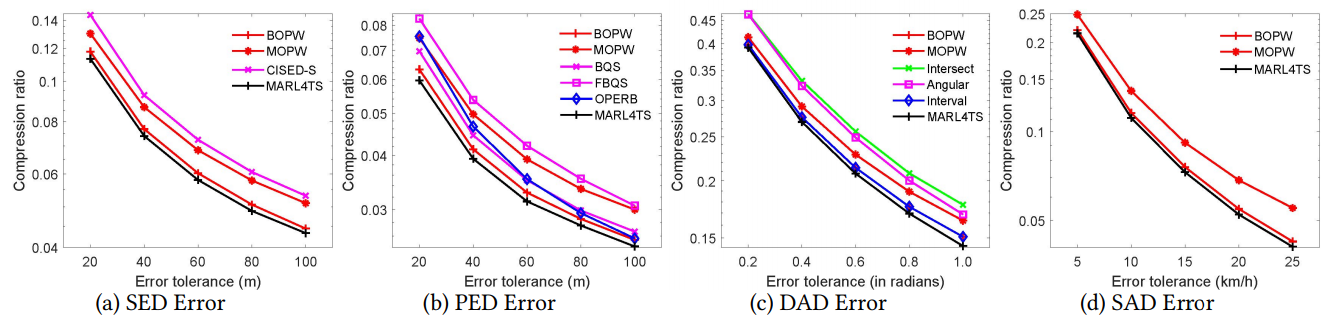 17
Efficiency Results
MARL4TS is fast enough to meet the practical needs (i.e., 1s sampling rate )
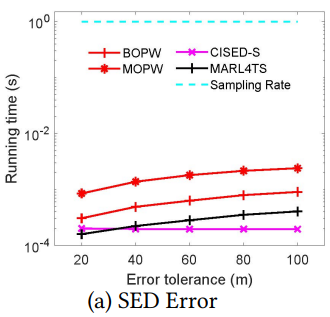 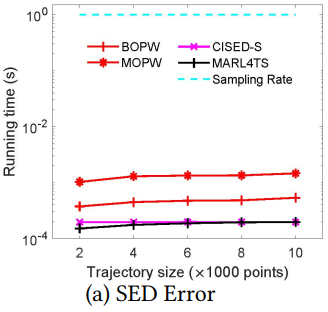 18
Ablation study of the learned policy
As expected, Agent-E improves the efficiency and Agent-R improves the effectiveness
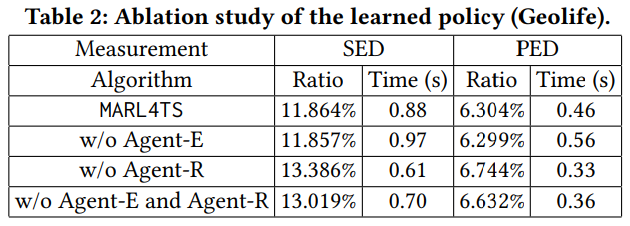 19
Case Study
MARL4TS returns better results under SED error (i.e., ratio=6.1%)
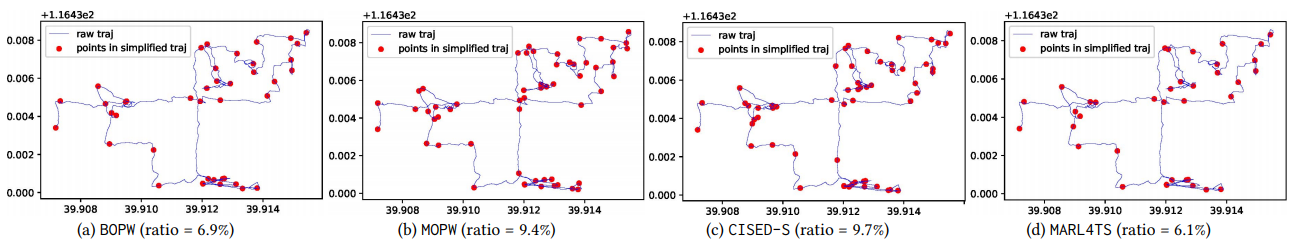 20
Transferability Test
MARL4TS has a good transferability
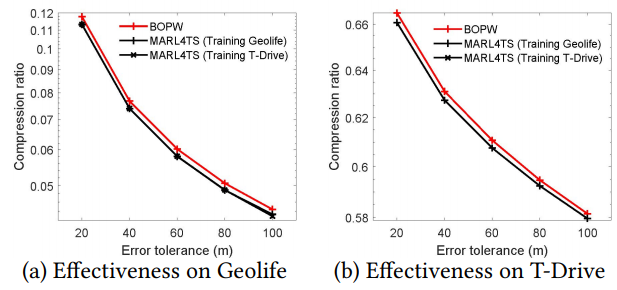 21
Conclusion
Problem: 
Error-Bounded Online Trajectory Simplification (EB-OTS) problem
Algorithm:  
the first Multi-Agent Reinforcement Learning method (MARL4TS)
Experiment:
the effectiveness and efficiency (across error measurements, datasets, and settings)
22
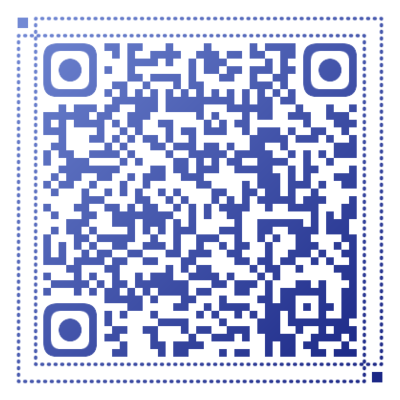 Q & A
THANKS FOR WATCHING
23